R4HReversing for Humans
Juan C. Cortes
@kongo_86
Outline
About me
Intro
Why we reverse things?
Purpose
Malware Intro x 10
Tools
Reversing Time
About Me
Malware Researcher & Reverser @



<3‘s
redbull, chocolate covered expresso beans, assembly, learning
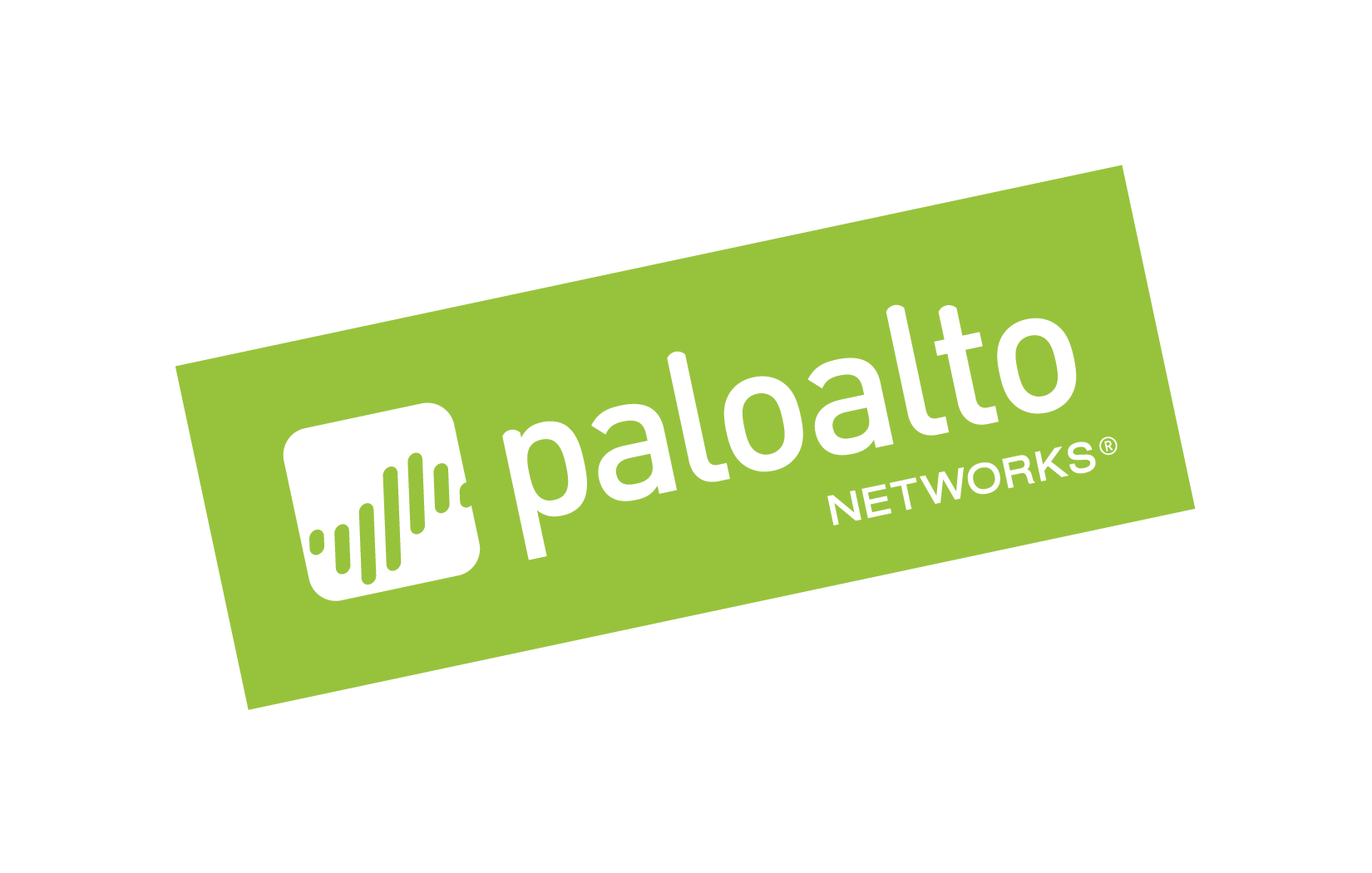 Intro
Reversing is hard… 
There is a    load of malware
We all want to save the world
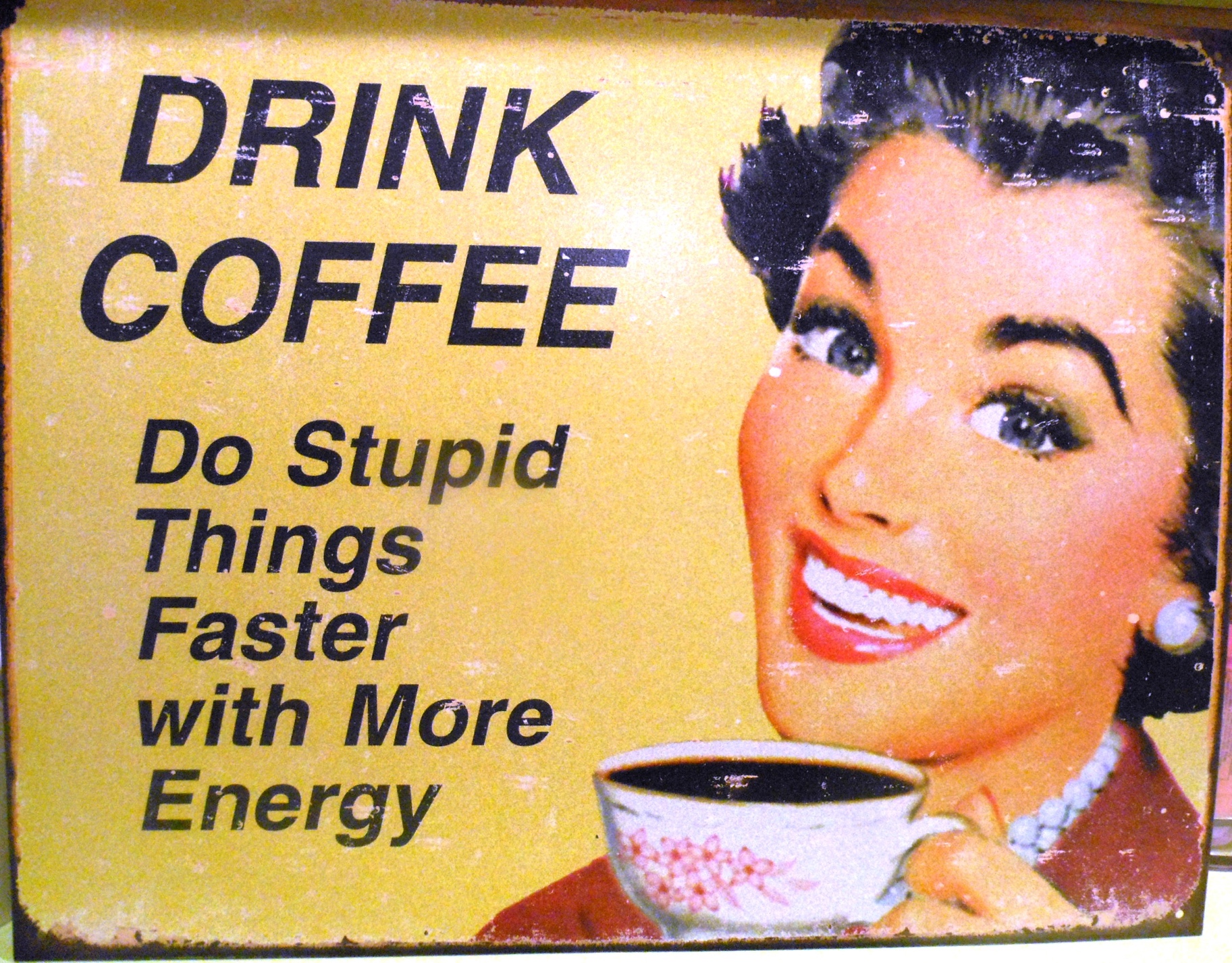 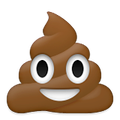 Why RE all the things?
Why do we RE things?
Reverse engineering: 
disassemble and examine or analyze in detail (as a product or device) to discover the concepts involved in manufacture usually in order to produce something similar
JCC Dictionary: Figure out what thing is doing what thing

Should be part of some component of YOUR Incident Response Plan
Why do we RE things?
For me:
I love the challenge and puzzles. 
Want to know the What,Why,How of an attacker’s code
Slow || Stop their badness

At the end:
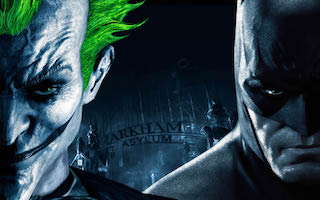 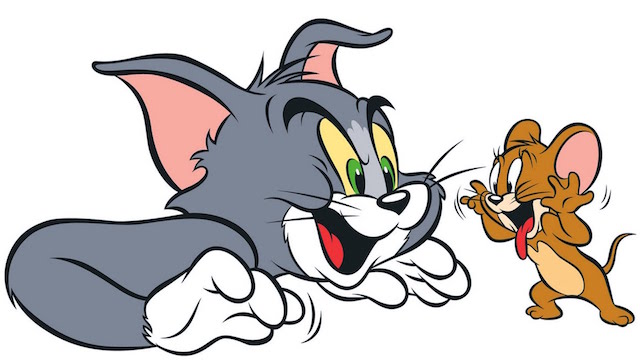 Goal for today
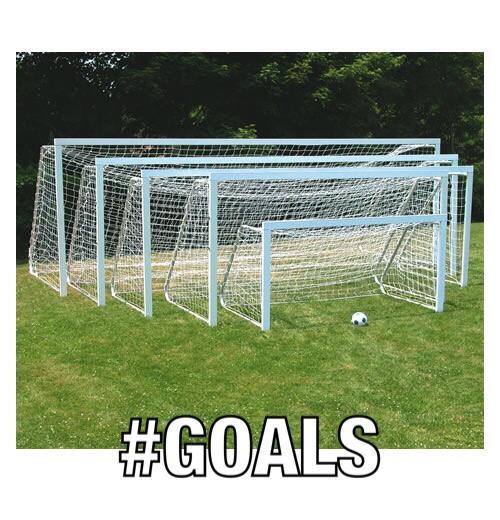 What is the goal for today?
Help you reverse faster
Help your reversers help you
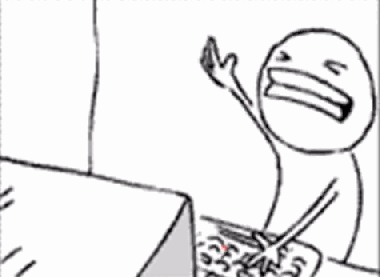 What is the goal for today?
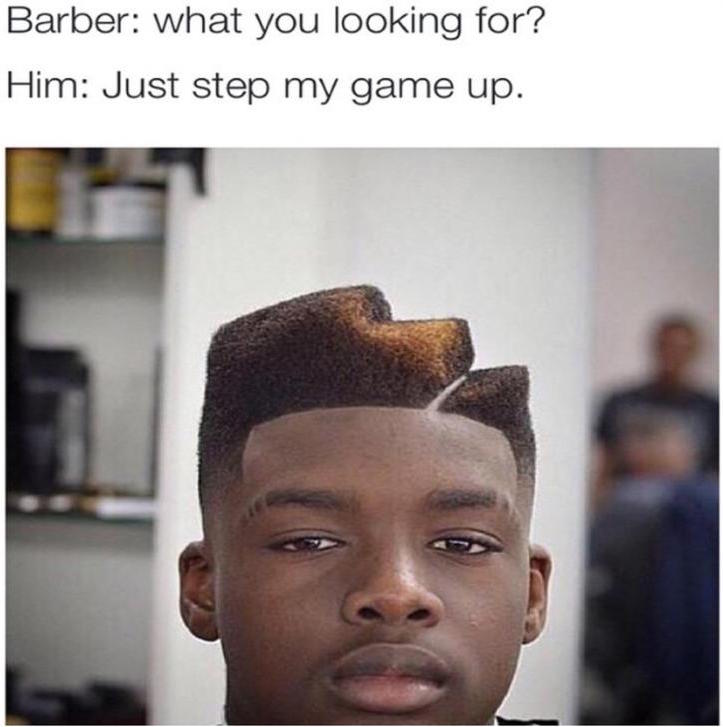 Get better at all things!
What is the goal for today?
Help your reversers help you
Known what to ask your reversers for
Provide CONTEXT. More is better.
Offsets, offsets, offsets
What is the goal for today?
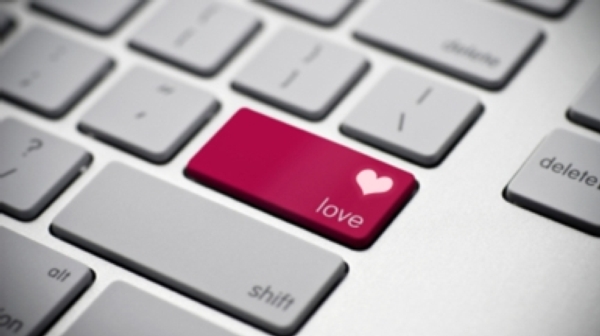 What is this Malware you speak of?
What is this Malware you speak of?
Malware is short of malicious software. A general term to describe all forms of malicious software
Worms
Virus
Backdoors||Trojans 
(ransom|spy|ad|scare)ware
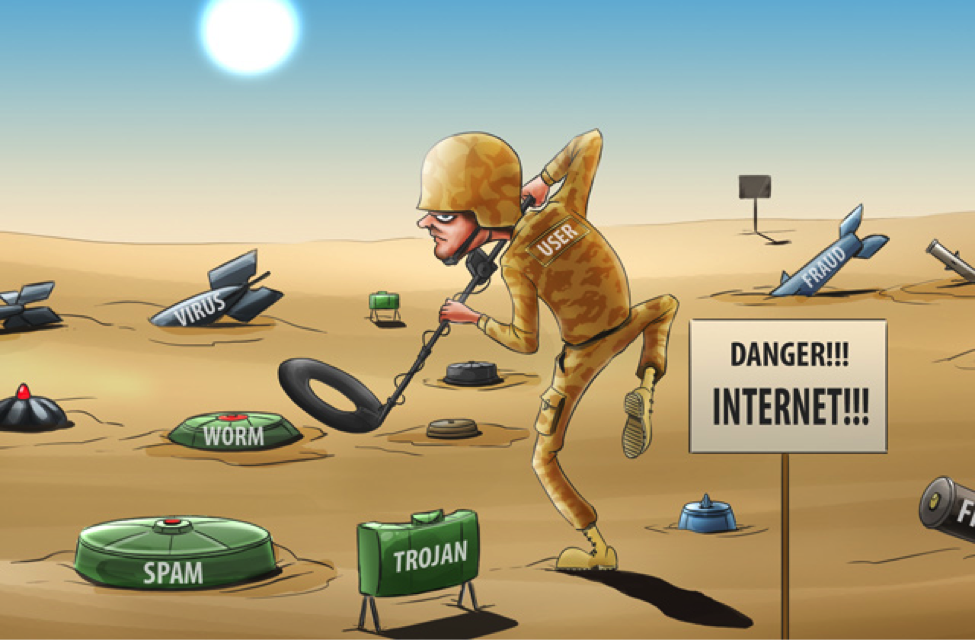 What is this Malware you speak of?
Malware doesn’t play favorites:
Windows
OSX
Android
iOS
Linux
What is this Malware you speak of?
T00ls
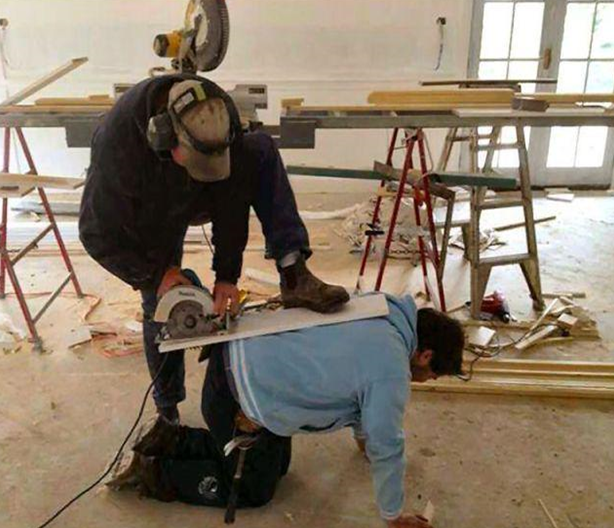 T00ls
Static
Dynamic
FakeNet
InetSim
ByteCodeViewer
dnSpy
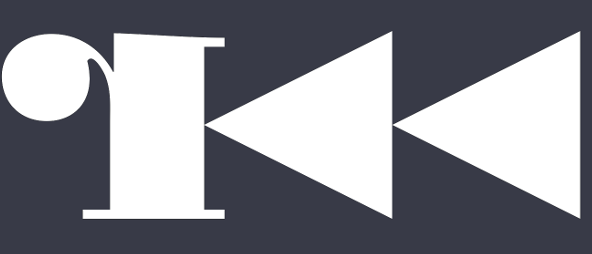 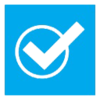 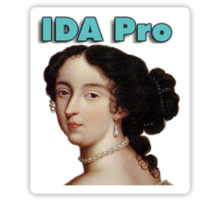 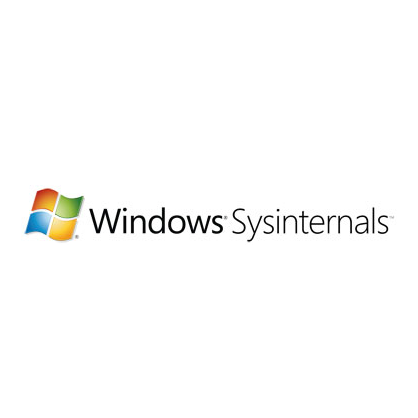 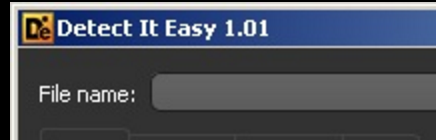 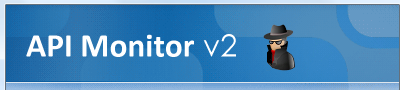 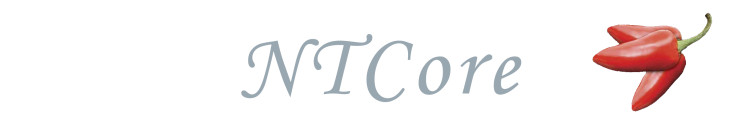 Reversing Methodology & Goal
Reversing Methodology
Reversing with a Goal
Why are you reversing it?
What do you want?

-no meme fail.sorry
Reversing Time
Sample #1
Hi friend, 
I've got a DLL with export 'CI' which beacons to google.
c00lguy1
c00lguy2
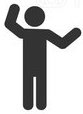 Hi back friend, 
Ok! Much excite!
It looks like it's decoding strings with function 10001020
Sample #1
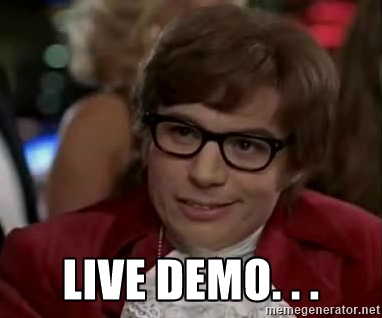 2d22bd6df33d18d366686c5b8338dad653dfcb20863a546718f11b17b6a60035
Sample #2
Yo friend, interested in helping me again?
Yo friend, fo sho!
c00lguy1
c00lguy2
Here's the scenario:

PotPlayerMini.exe loads PotPlayer.dll. calls export PreprocessCmdLineExW.
That export does 2 things
1) persistence
2) loads update.dat, shellcode
Delivered in a self extracting archive so they are all in the same directory when executed

Shellcode decodes two buffers. I can’t figure out the second routine.
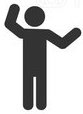 Cool. Give me those Offset & Files
Sample #2 cont…
PotPlayerMini.exe calls PotPlayer.dll code around 4011BB

PotPlayer.dll opens update.dat around 10001256

PotPlayer.dll does the incremental xor at 100012C8

PotPlayer.dll calls the shellcode at 100012DD

The shellcode should be at offset 3b0000 in memory

The decoding routing I'm curious about begins at 3b1bb3
c00lguy1
c00lguy2
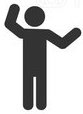 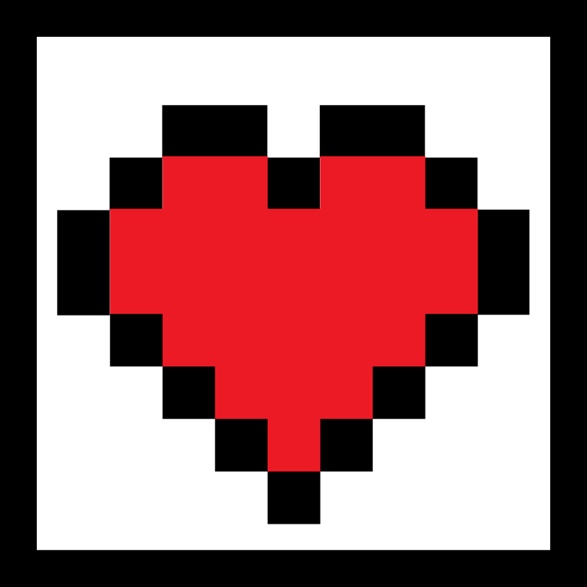 Sample #2
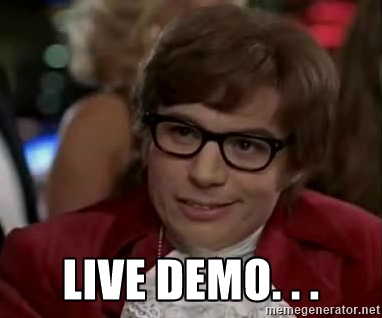 76da9d0046fe76fc28b80c4c1062b17852264348fd873b7dd781f39491f911e0
71dc3d7978132e0a885d388d54d30770e06664d5cf52a9b5e1c0620d039f29f0
Sample #3
I have a case with a cust that did not provide a lot of information. Not even a hash. 

They gave me a screenshot of a google search

Can you help?
guy1
c00lguy2
Um... No hash?
Um... No sample?
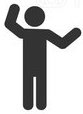 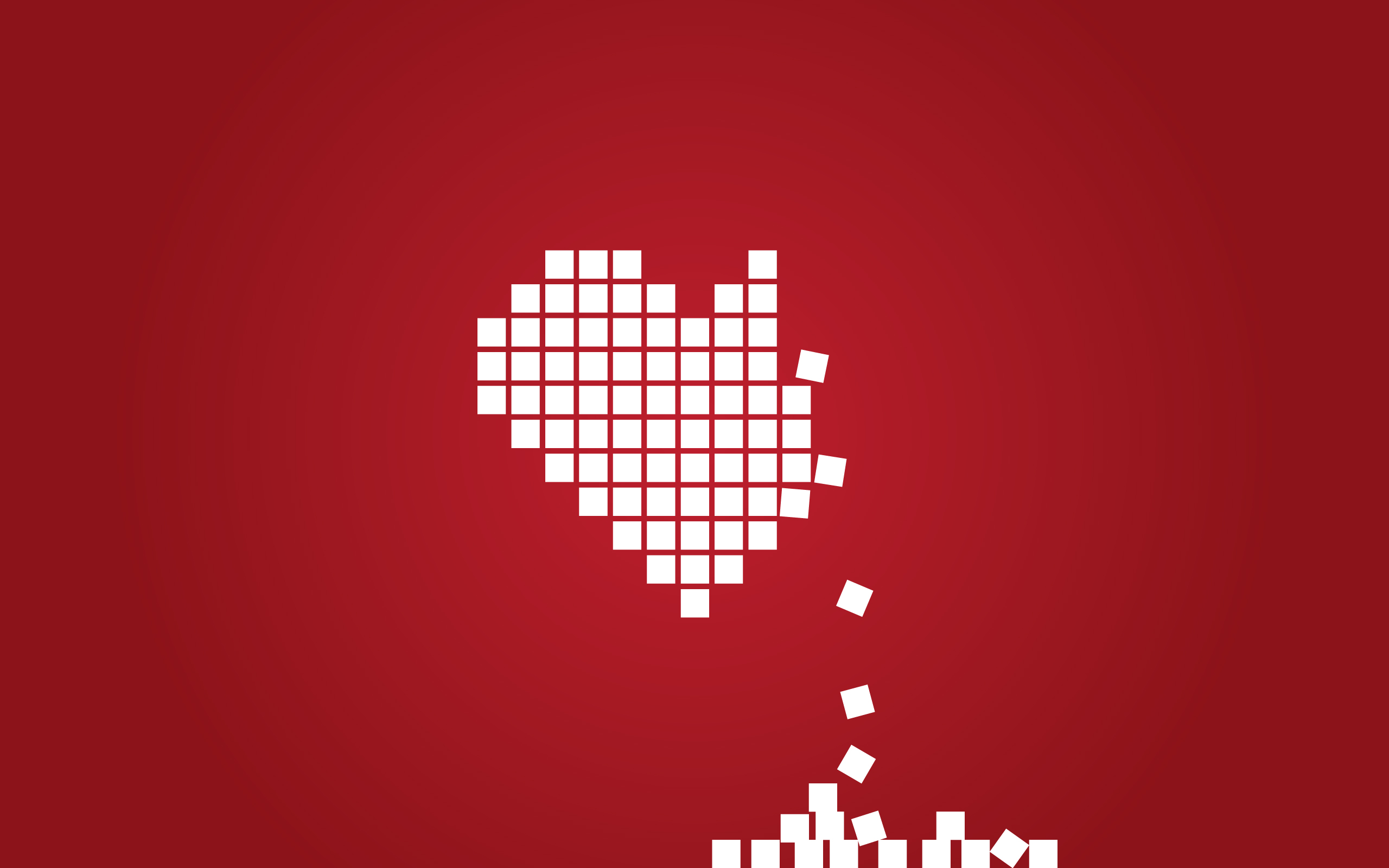 Sample #3
Hey! I seen this!

It is suppose to do the following...

But according to cuckoo is not doing anything. 

Here is an analysis of someone in Chinese.
c00lguyA
c00lguy2
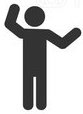 Thank the InternetGods for Google Translate.
Sample #3
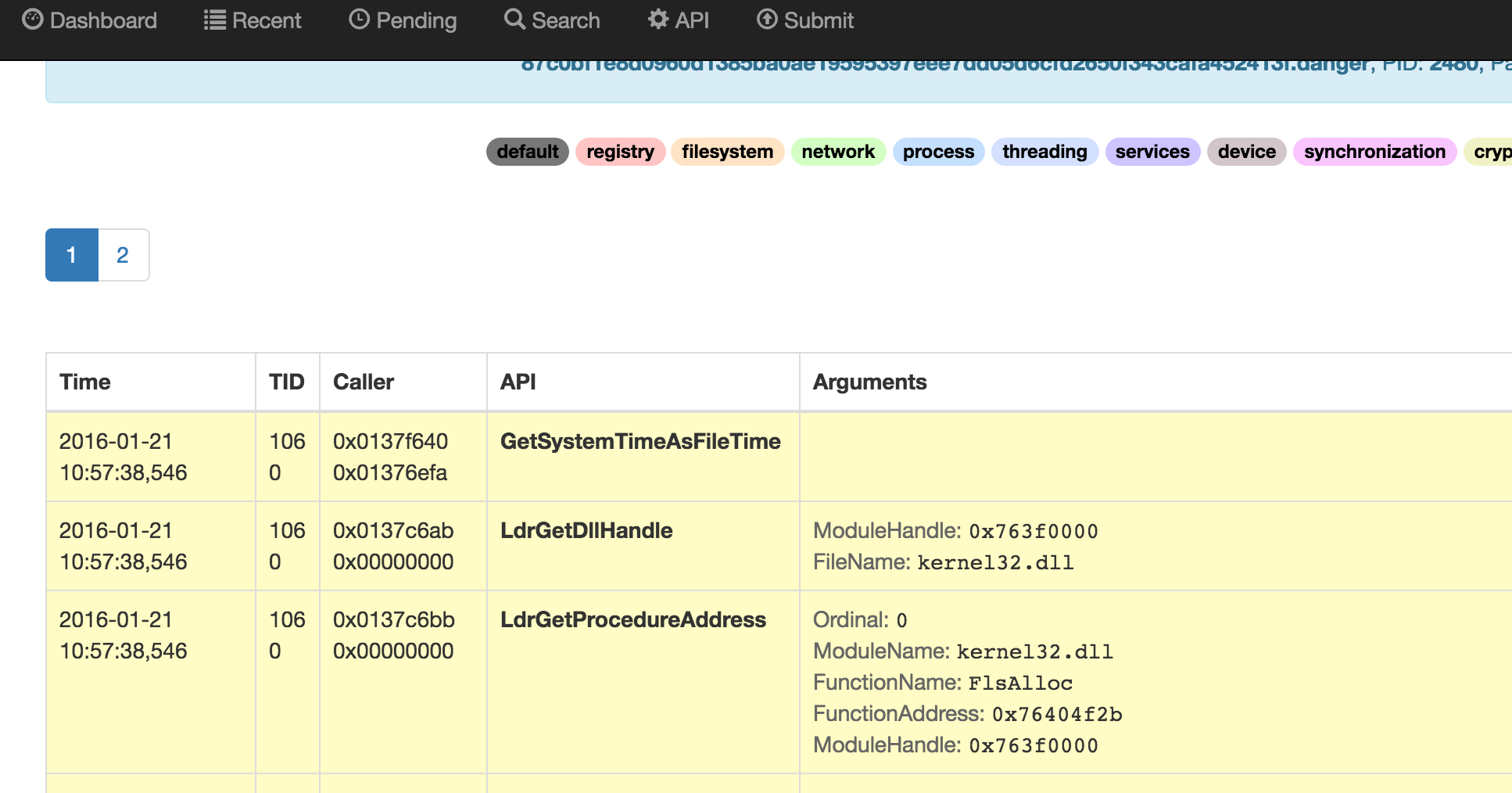 Sample #3
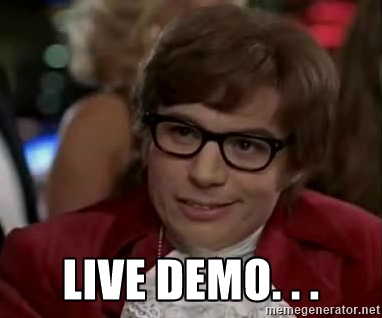